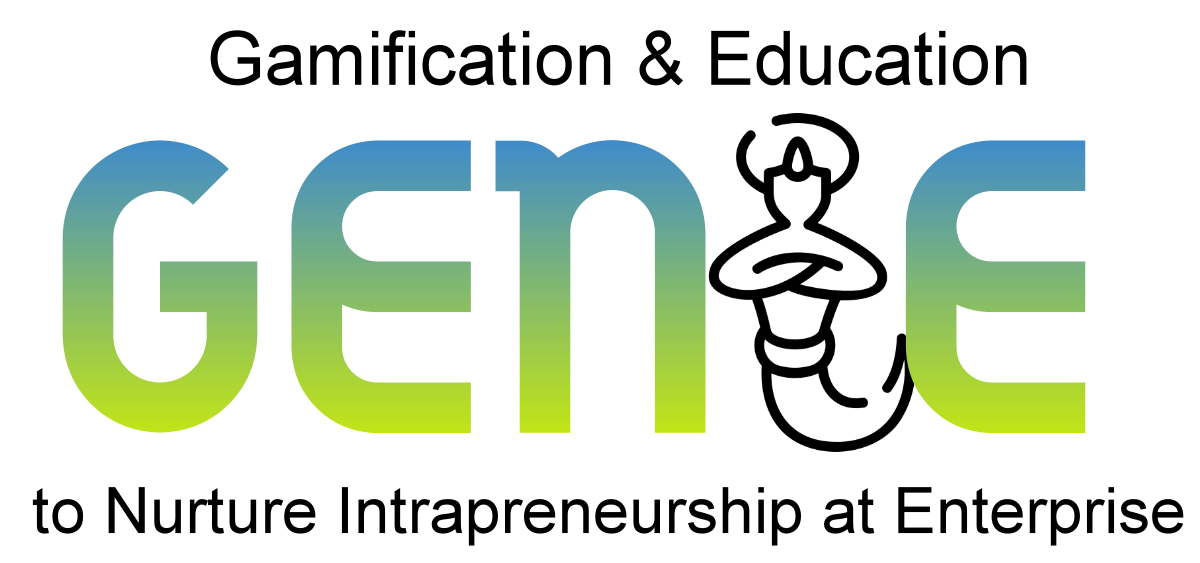 genieproject.eu
Comunicazione intra-organizzativa e gestione del team
Indice
1
1.1 Definizione e tecniche
1.2 Scambio frequente
1.3 Cultura del feedback
1.4 Trasparenza di visioni, obiettivi e requisiti
1.5 Vantaggi di promuovere l’intrapreneurship per la tua azienda
Migliorare la comunicazione intra organizzativa per rafforzare la cultura intraprendente
2
Migliorare la gestione del team come precondizione per il comportamento intraprendente
2.1 Stile di leadership
2.2 Sviluppo organizzativo
2.3 Apprezzamento
2.4 Diverse generazioni
3
Il ciclo PDCA come strumento per l’implementazione di una buona comunicazione e gestione del team
3.1 Il ciclo PDCA e le sue fasi 
3.2 Esempio di utilizzo
Obiettivi
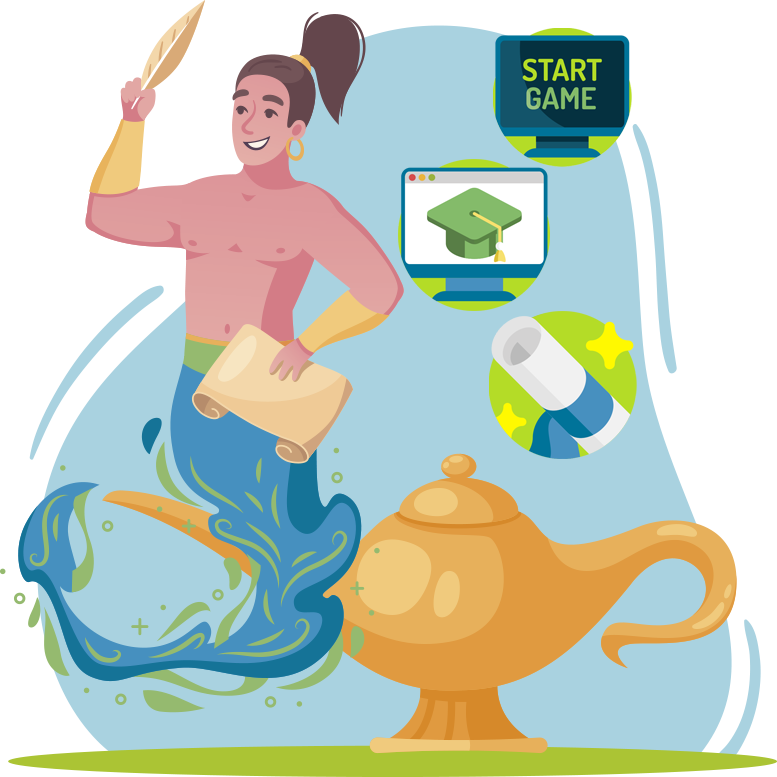 Alla fine di questo modulo sarai in grado di:
sapere come e perché migliorare la comunicazione intraorganizzativa e la gestione del team è importante
essere consapevole del ruolo e dell'importanza di una cultura del feedback positivo e dell'apprezzamento nel rafforzare l'intrapreneurship
sapere quanto siano importanti la visione condivisa, gli obiettivi e i requisiti e come implementarli
rendersi conto che è importante coinvolgere tutti i dipendenti come parte di un processo di sviluppo organizzativo 
mettere in pratica e utilizzare con successo, sulla base delle intuizioni del modulo, le strategie di comunicazione e di gestione del team e di promuovere l'intrapreneurship nel lavoro quotidiano
Unità 1
Migliorare la comunicazione intra organizzativa per rafforzare la cultura intraprendente
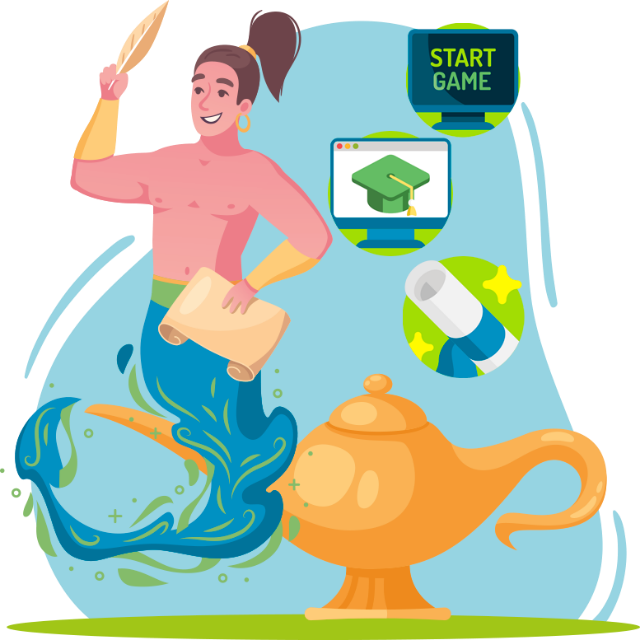 1.1 Definizione e tecniche
1.2 Scambio frequente
1.3 Cultura del feedback
1.4 Trasparenza di visioni, obiettivi e requisiti 
1.5 Vantaggi di promuovere l’intrapreneurship per la tua azienda
1.Migliorare la comunicazione intra organizzativa
1.1 Definizione e tecniche
Definizione di comunicazione intra organizzativa
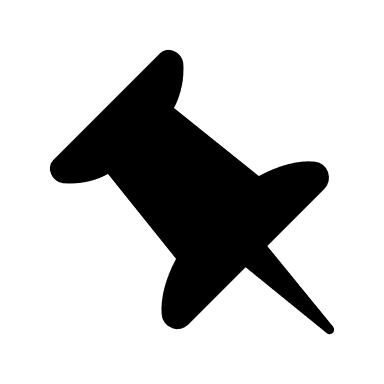 Definizione:

Scambio di messaggi o informazioni tra persone. I canali di comunicazione utilizzati sono il linguaggio, da un lato, e il linguaggio del corpo (comunicazione non verbale), che comprende le espressioni facciali, i gesti, il contatto visivo, la distanza spaziale, dall'altro.
Distinguiamo tra:
Comunicazione in generale
Comunicazione nelle riunioni
Source no.: 9, 10
Distinguiamo tra:
Comunicazione generale
Comunicazione nelle riunioni
1.Migliorare la comunicazione intra organizzativa
1.1 Definizione e tecniche
Quando io, come essere umano, dico qualcosa, sono attivo in quattro modi. Ogni mia espressione contiene, che io lo voglia o no, quattro messaggi contemporaneamente:
Il modello di comunicazione a 4 lati (1)
un'auto-rivelazione 
(cosa rivelo di me stesso)
autorivelazione
Informazioni fattuali
Appello
un'informazione fattuale 
(di cosa informo)
Destinatario
Mittente
Un suggerimento di relazione 
(cosa penso di te e come mi relaziono con te)
Un appello
(cosa voglio ottenere da te)
Relazione
Source no.: 16
Distinguiamo tra:
Comunicazione generale
Comunicazione nelle riunioni
1.Migliorare la comunicazione intra organizzativa
1.1 Definizione e tecniche
Criteri per una buona comunicazione/tecniche in generale
Consapevolezza
Interazione
Ascoltare gli altri
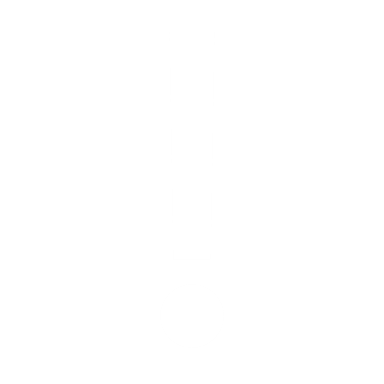 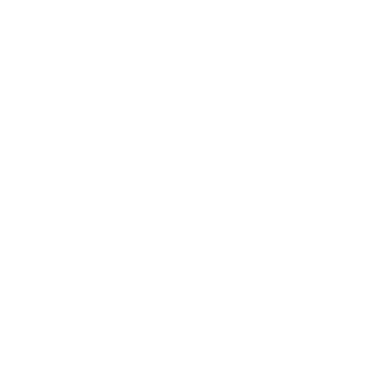 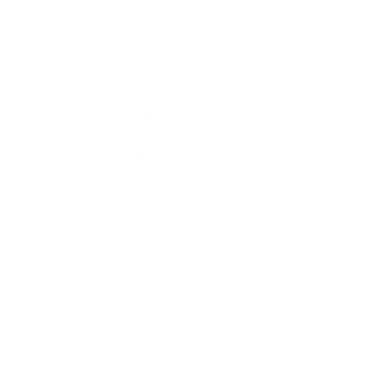 Consapevolezza della necessità di una varietà di 
 comunicazione,strategie
 registri linguistici
 strumenti
che sono adottati per il contesto e il contenuto.
Comprendere e gestire le interazioni e le conversazioni in
 diversi contesti socio-culturali e
 situazioni specifiche del dominio.
Impegnarsi in conversazioni con
 fiducia
 assertività,
chiarezza e
 reciprociità,
sia in contesti personali che sociali.
Source no.: 15
Distinguiamo tra:
Comunicazione generale
Comunicazione nelle riunioni
1.Migliorare la comunicazione intra organizzativa
1.1 Definizione e tecniche
Criteri per una buona comunicazione/tecniche nelle riunioni
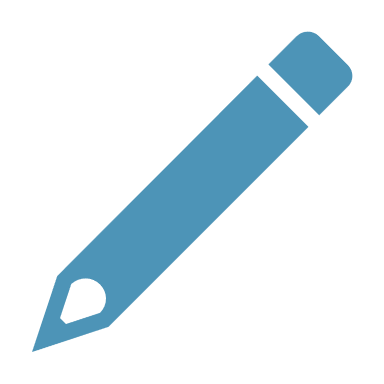 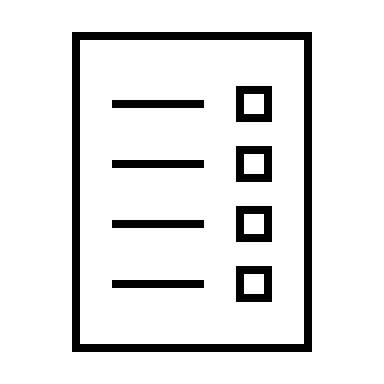 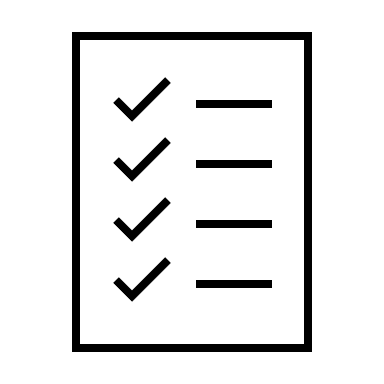 
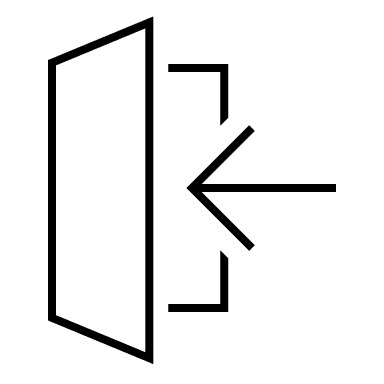 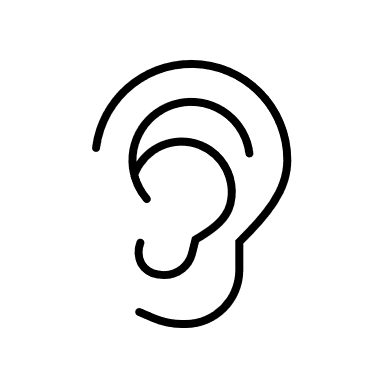 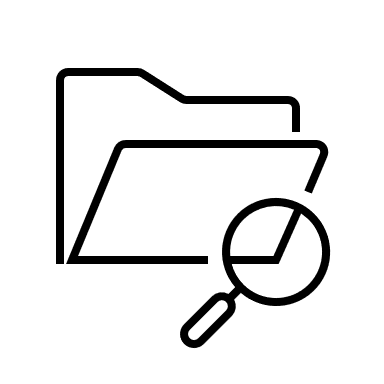 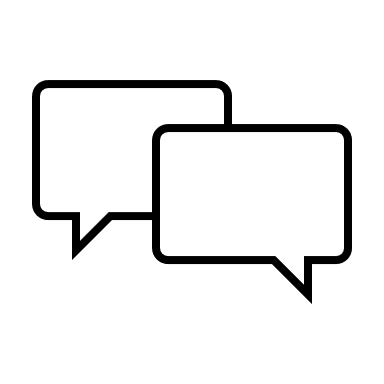 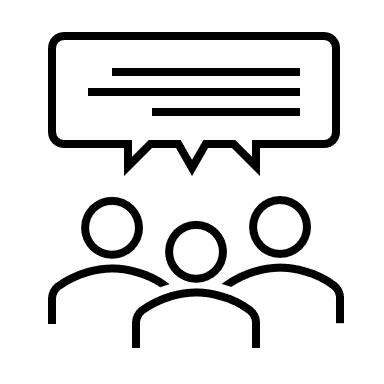 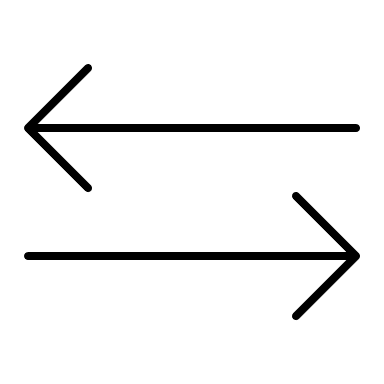 Source no.: 10
1.Migliorare la comunicazione intra organizzativa
1.1 Definizione e tecniche
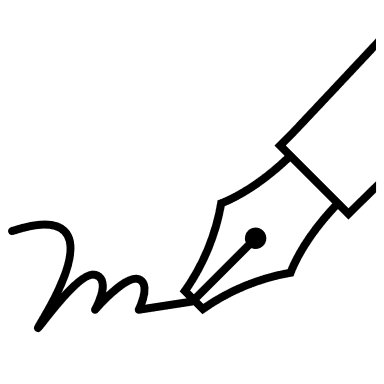 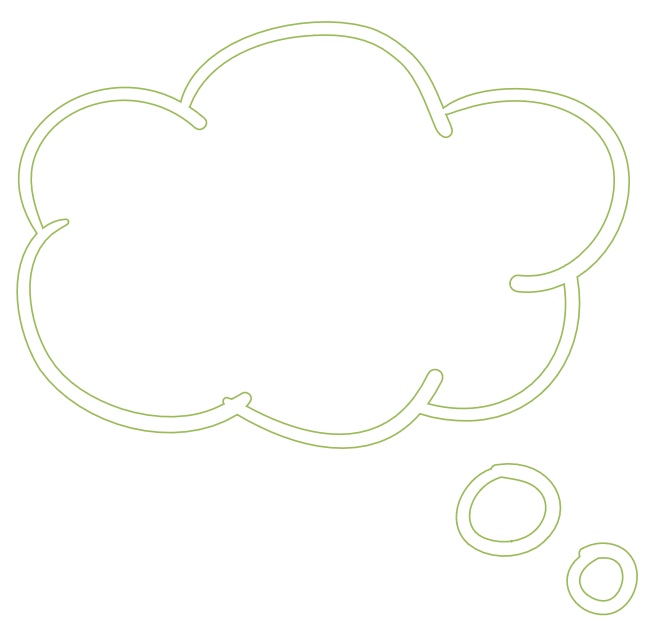 Task: 
Trasferimento alla tua azienda
Come descriveresti la comunicazione nella tua azienda? 
Cosa sta andando bene? 
Cosa sta andando storto?/Cosa potrebbe essere migliore? 
Cosa potrebbe essere migliorato? 
Come potrei migliorarlo? Quali risorse sono necessarie, chi deve essere coinvolto?  
Cosa deve essere migliorato dagli altri?
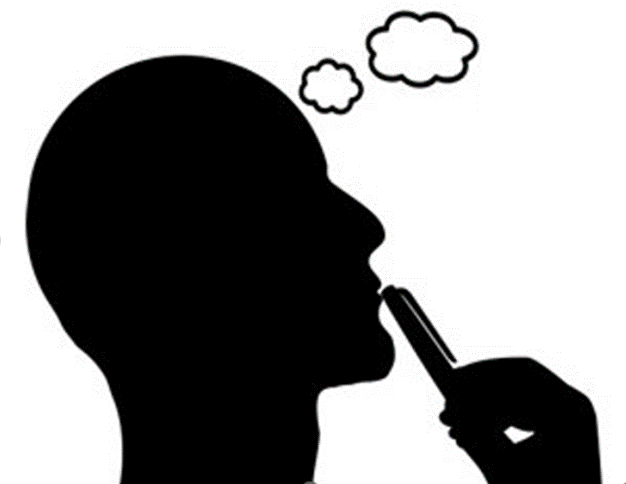 1.Migliorare la comunicazione intra organizzativa
1.2 Scambio frequente
Scambio frequente
Cosa dovrebbe essere scambiato?
Con quale frequenza e quando dovrebbe essere informato?
Quale canale per lo scambio frequente?
Chi dovrebbe essere informato?
Source no.: 18
1.Migliorare la comunicazione intra organizzativa
1.2 Scambio frequente
Conclusione: Masterplan
1.Migliorare la comunicazione intra organizzativa
1.2 Scambio frequente
Criteri per lo scambio frequente:
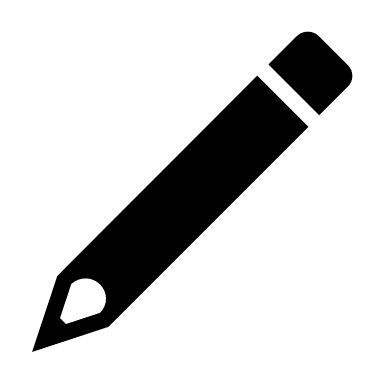 
Source no.: 22
1.Migliorare la comunicazione intra organizzativa
1.2 Scambio frequente
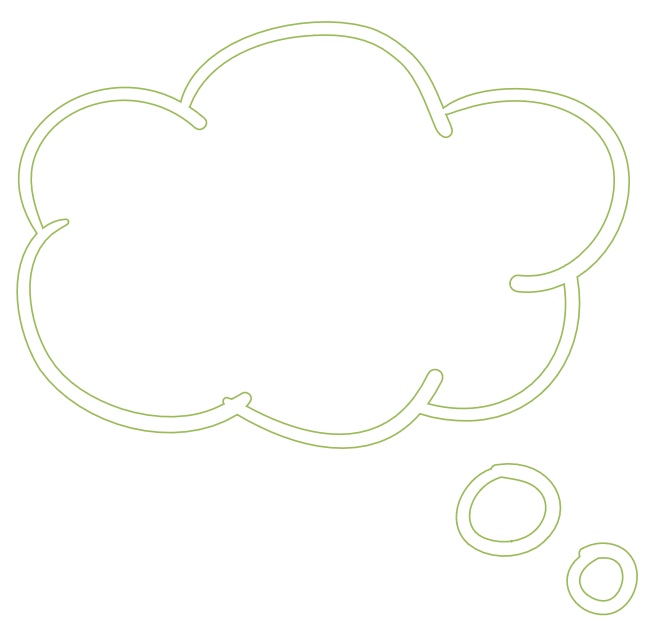 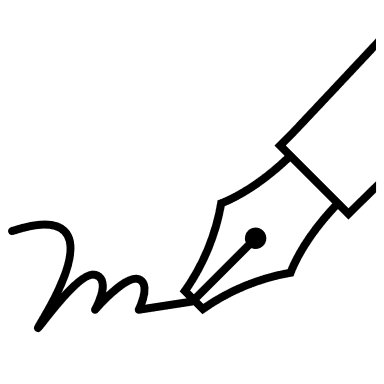 Task:
Quali altre idee hai o come viene gestito lo scambio frequente nella tua azienda?
Raccogli queste idee.
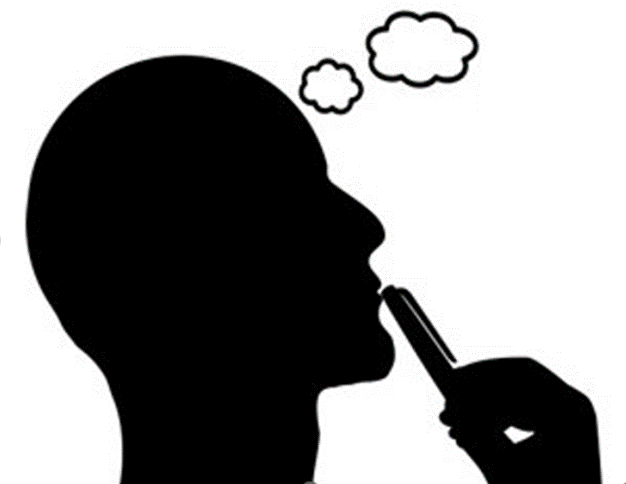 1.Migliorare la comunicazione intra organizzativa
1.3 Cultura del feedback
Obiettivo del feedback
Come migliorare continuamente la cooperazione tra supervisori e dipendenti?
Un “buon” feedback porta a
Suggerimenti per l'istruzione superiore
Riconoscimento 
Rafforzamento della volontà di assumersi responsabilità
Focus: rifocalizzare i dipendenti per ottenere prestazioni appropriate
Aumento del coinvolgimento dei dipendenti
Impegno reciproco
Proposte di valore
Feedback
Con il feedback, il supervisore cerca di migliorare il processo di sviluppo personale del dipendente
Sessioni di feedback
Nelle sessioni di feedback, vengono discussi i punti di forza e di debolezza dell'azione in una situazione concreta
Identificare i modelli comportamentali
identificazione dei modelli comportamentali che saranno necessari e utili in situazioni simili in futuro al fine di far fronte con successo alle esigenze del lavoro
Limitazione del feedback
Si sta solo concentrando sul passato, è necessario concentrarsi sulle azioni e sui comportamenti futuri
Source no.: 1, 19
1.Migliorare la comunicazione intra organizzativa
1.3 Cultura del feedback
Tipi di feedback utili
Formazione sul posto di lavoro
Feedback di apprezzamento
Consiglio
Feedback come coaching
Valutazione
Principio: imparare facendo
Il trasferimento dell'apprendimento può essere osservato direttamente dall'istruttore
Effetto correttivo o di conferma immediato sullo studente
Feedback fornito a livello personale
Sempre positivo
Raccomandazione per l'azione o il pensiero
Fortemente influenzato soggettivamente
Offerta di un feedback, in cui sviluppi la tua soluzione adatta a te stesso tramite domande e struttura
Più legati al livello di lavoro
Verifica del risultato del lavoro: gli obiettivi previsti sono stati raggiunti o no?
Source no.: 5
1.Migliorare la comunicazione intra organizzativa
1.3 Cultura del feedback
Le «regole d’oro» per il feedback: una lista di controllo
Source no.: 19
1.Migliorare la comunicazione intra organizzativa
1.4 Trasparenza di visioni, obiettivi e requisiti
Azione, fabbisogno, obiettivi e visione
qualcosa che devi fare o qualcosa di cui hai bisogno.
l'atto di affermare chiaramente ciò che si vuole ottenere 
o quello che vuoi qualcuno di importante per il successo e l'efficienza.
Più nello specifico
Ispirato 
(aspirazione) motivante
Trascendere la logica
Leadership contrattuale
dà un senso di significato e scopo un processo continuo favorisce un orientamento a lungo termine
Un imperativo per l'apprendimento
Source no.: 2, 6, 13
1.Migliorare la comunicazione intra organizzativa
1.4 Trasparenza di visioni, obiettivi e requisiti
9 principi per incoraggiare il comportamento intraprendente
1.
Mantieni la semplicità: concentrato e privo di gergo
2.
Usa metafore, analogie ed esempi: stimola l'immaginazione
3.
Usa molti forum diversi: lo stesso messaggio dovrebbe provenire da quante più direzioni possibili
4.
Ripeti il messaggio: lo stesso messaggio deve essere ripetuto ancora e ancora e ancora
5.
Dai l'esempio: segui il discorso
6.
Affronta piccole incongruenze: piccoli cambiamenti possono avere grandi effetti se il loro simbolismo è importante del personale
7.
Ascolta ed vieni ascoltato: lavora sodo per ascoltare, paga dividendi
8.
Controlla continuamente con il personale per garantire che la visione abbia una risonanza con loro
9.
Visioni, obiettivi, valori e piani d'azione chiari, atteggiamento e ambiente gratificanti
Source no.: 2, 7
1.Migliorare la comunicazione intra organizzativa
1.5 Vantaggi di promuovere l'intrapreneurship per la tua azienda
Miglioramento della comunicazione tramite
porta a
Vantaggi della promozione per le aziende di intrapreneurship
Scambio frequente
Cultura del feedback
Trasparenza di visione, obiettivi e requisiti
Minimizzazione del rischio per perdere dipendenti a favore dei concorrenti
Motivazione per ottenere prestazioni migliori e sentirsi più a proprio agio
Migliorare la creatività
Aumentare la produttività e il pensiero creativo
Portare a promozioni interne piuttosto che a reclute esterne
Promuovere un migliore lavoro di squadra e partenariati professionali a lungo termine
Migliorare l'innovazione e il successo complessivo dell'azienda
Source no.: 14
Unità 2
Migliorare la gestione del team come precondizione per il comportamento intraprendente
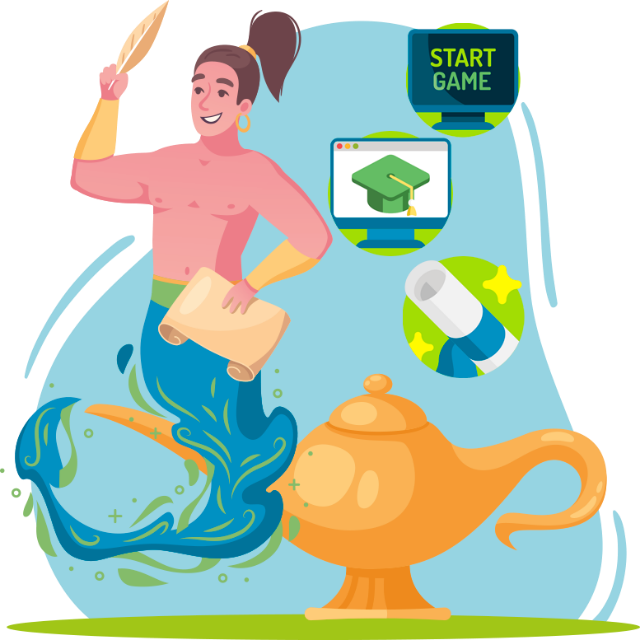 2.1 Stile di leadership
2.2 Sviluppo organizzativo
2.3 Apprezzamento
2.4 Diverse generazioni
2.Migliorare la gestione del team
2.1 Stile di leadership
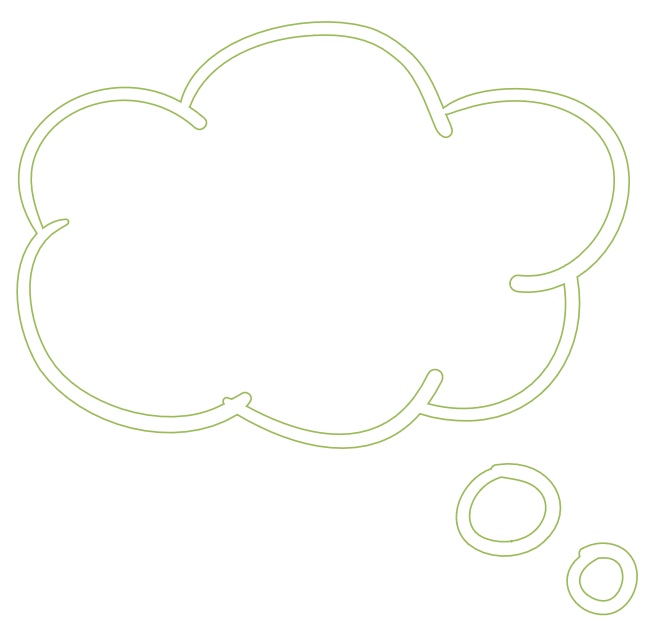 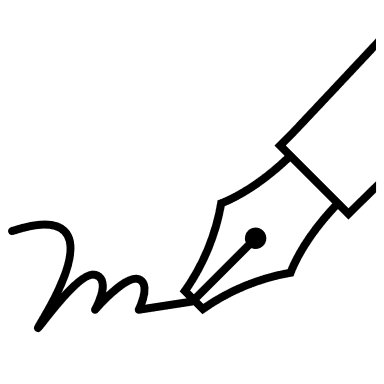 Task:
Quale visione e obiettivi ha la tua azienda?

Per quale visione e obiettivi svilupperesti 
per la tua azienda e il tuo team?
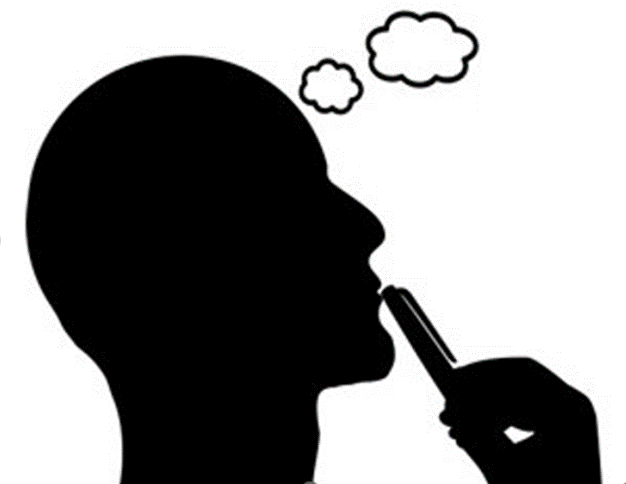 2.Migliorare la gestione del team
2.1 Stile di leadership
Obiettivi della leadership
Incoraggiare il pensiero proattivo
Supportare lo sviluppo delle competenze transfunzionali dei dipendenti
Consentire l'espressione e la divulgazione di opinioni dissenzienti
Stabilire sistemi di feedback interfunzionali e intergerarchici
Promuovere un ambiente aziendale che dia la possibilità di creare relazioni commerciali produttive ed efficaci
Leader trasformazionaliConcentrati meno sul prendere decisioni o stabilire piani strategici e più sulla facilitazione della collaborazione organizzativa che può aiutare a portare avanti una visione.
Source no.: 14
2.Migliorare la gestione del team
2.1 Stile di leadership
Motivazione ispiratrice
Influenza idealizzata
Considerazione individualizzata
Stimolazione intellettuale
con una visione
creare entusiasmo con il loro entusiasmo
Creare un ambiente in cui ogni dipendente abbia la possibilità di collaborare, innovare ed eccellere.
capacità di ascoltare, entrare in empatia e comunicare con coloro che guidano
abilità sociali per costruire relazioni efficaci
Fare in modo che le persone mettano in discussione il modo collaudato di fare le cose
"Reinquadrare" il futuro
4 dimensioni della leadership trasformazionale
Source no.: 2
2.Migliorare la gestione del team
2.2 Sviluppo organizzativo
Definizione di sviluppo organizzativo
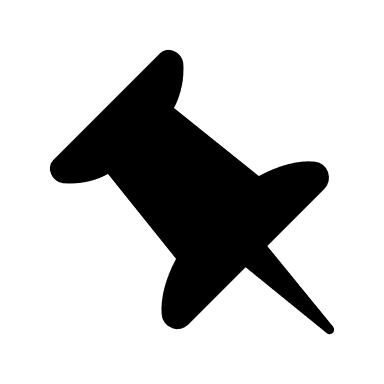 Strategia di cambiamento pianificato e sistematico realizzato influenzando la struttura organizzativa, la cultura aziendale e il comportamento individuale, con il massimo coinvolgimento possibile dei dipendenti interessati.
Source no.: 9
2.Migliorare la gestione del team
2.2 Sviluppo organizzativo
Modulo di leading chance



Leading Changeby John P. Kotter
8
Cambiare istituto
7
Sostenere l'accelerazione
6
Generare vittorie a breve termine
Cambiamento riuscito
5
Consentire l'azione rimuovendo le barriere
4
Arruolare un esercito volontario
3
Formare una visione strategica e iniziative
2
Creare una potente coalizione
1
Creare un senso di urgenza
Source no.: 3
2.Migliorare la gestione del team
2.2 Sviluppo organizzativo
La gestione del cambiamento richiede un comportamento intraprendente
Intrapreneurs …
... riconoscere l'urgenza di un cambiamento in anticipo
... garantire processi di cambiamento di successo
... essere più soddisfatti e più impegnati nell'organizzazione
... essere aperti a miglioramenti e cambiamenti
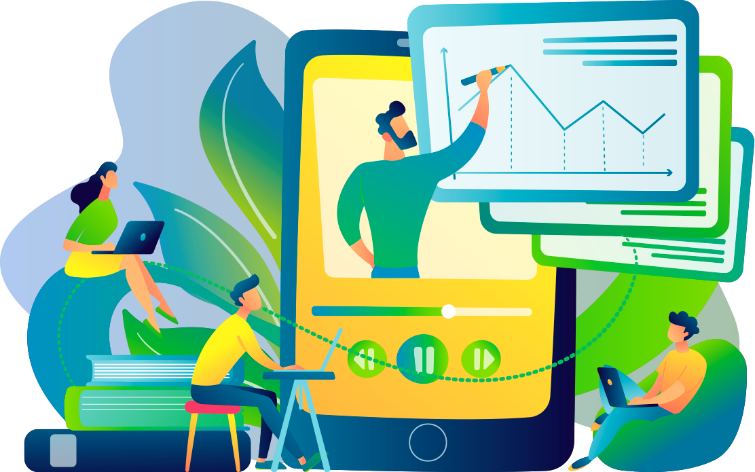 ... essere più impegnati a realizzare visione e obiettivi attraverso processi di cambiamento
... avere una rete ampia e interdisciplinare all'interno e all'esterno dell'azienda,  	che facilita i cambiamenti
Source no.: 2
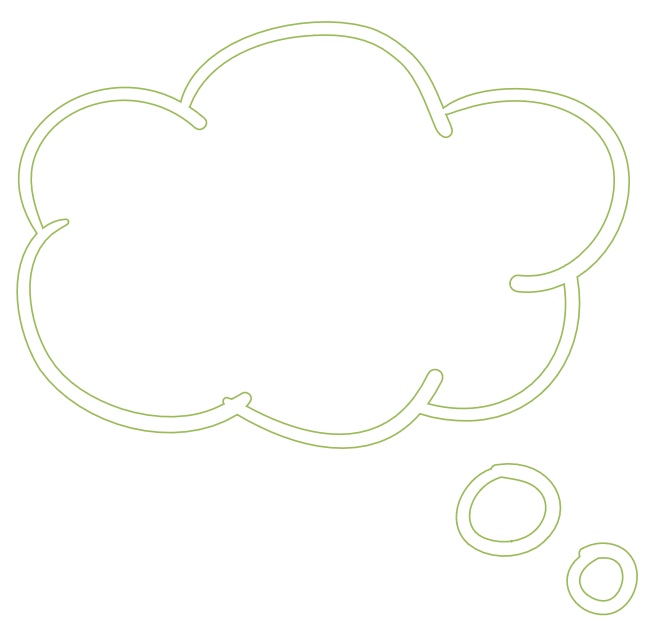 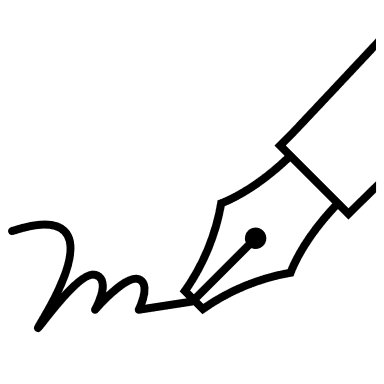 Task:
Che tipo di incentivi sono offerti dalla tua azienda?
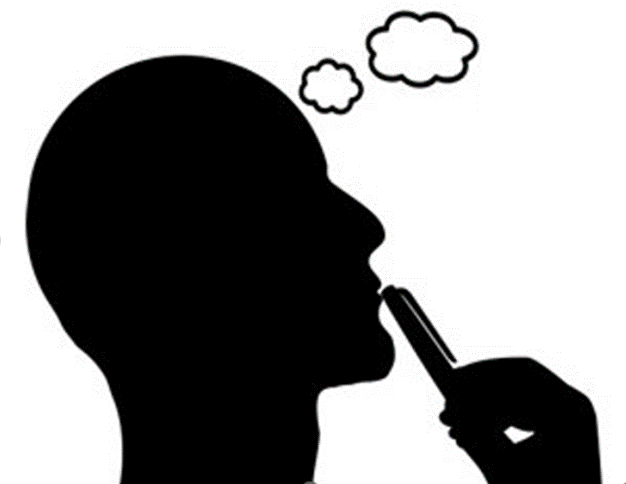 2.Migliorare la gestione del team
2.3 Apprezzamento
Precondizione per il comportamento intraprendente:


Incentivi riconoscibili sono forniti su base continuativa
Aumenta la volontà di prendere l'iniziativa
Tipi di apprezzamenti
Monetario
Stato sociale
Come 
Riconoscimento 
Espansione orizzontale o verticale delle attività
Come  
Pagamenti in contante
Regali  
Permessi speciali
Sviluppo personale
Flessibilità correlata
Come  
Orario di lavoro gratuito (o più) 
Possibilità di sviluppare e attuare idee
Come 
Azioni di formazione continua 
Visite fieristiche
Source no.: 2
2.Migliorare la gestione del team
2.4 Diverse generazioni
Baby boomers
1956 - 1965
Generazione X
1966 - 1980
Generazione Y o Millennials
1981 - 1995
Generazione Z
1996 - 2009
Orientamento alle prestazioni
Leadership nel senso di partecipazione
Decisioni per la famiglia o la carriera
Necessità di sicurezza
Solidarietà nella squadra
Lotta per la prosperità
Orientamento alla carriera
Attenzione alla sicurezza
Prestazioni & Divertimento
Leadership nel senso di delega
Compatibilità tra lavoro e famiglia
Il team come scopo
Parzialmente orientato alla sicurezza
Nativi digitali
L'immagine pubblica ha la priorità
Orientamento alla carriera
Lotta per la leadership
Source no.: 4, 17
Unità 3
Il ciclo PDCA come strumento per l'implementazione di una buona comunicazione e gestione del team
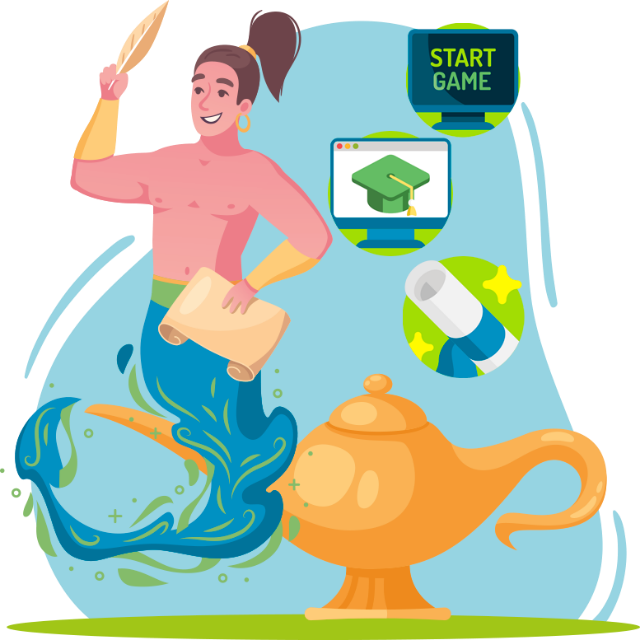 3.1 Il ciclo PDCA e le sue fasi 
3.2 Esempio di utilizzo
Pianificare
(Plan)
Agire
(Act)
3.Il ciclo PDCA
3.1 Il ciclo PDCA e le sue fasi
Implementare i miglioramenti
Registrare il successo
Riflettere il processo
Implementare la soluzione
Analizare lo stato effettivo
Identificare potenziali e problemi
Formulare obiettivi
Pianificare l'implementazione
Controllare
(Check)
Fare
(Do)
Il ciclo PDCA per l'implementazione di miglioramenti

un approccio basato sul principio del miglioramento continuo
mira al miglioramento continuo in tutti i reparti dell'azienda
con il coinvolgimento di tutti i dipendenti
Controllare lo stato di avanzamento
Studiare le esperienze
Controllare gli obiettivi
Valutare le modifiche
Avvio ed esecuzione
Provare
Sperimentare 
Acquisire conoscenze
Source no.: 2, 8, 9
3.Il ciclo PDCA
3.2 Esempi di utilizzo del ciclo PDCA per il miglioramento continuo
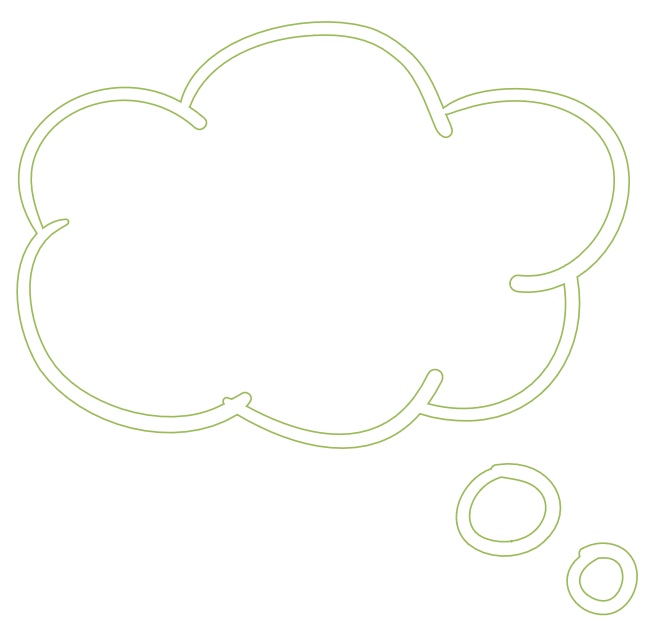 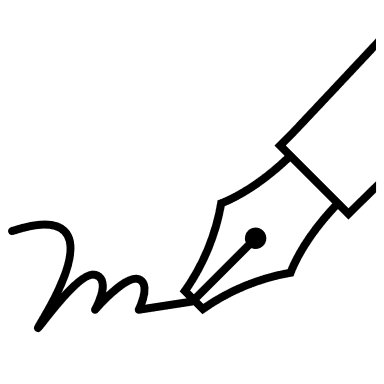 Task:
3.Il ciclo PDCA
Trova altri due esempi e usa il ciclo PDCA come strumento strategico per migliorare la situazione.
3.2 Esempi di utilizzo del ciclo PDCA per il miglioramento continuo
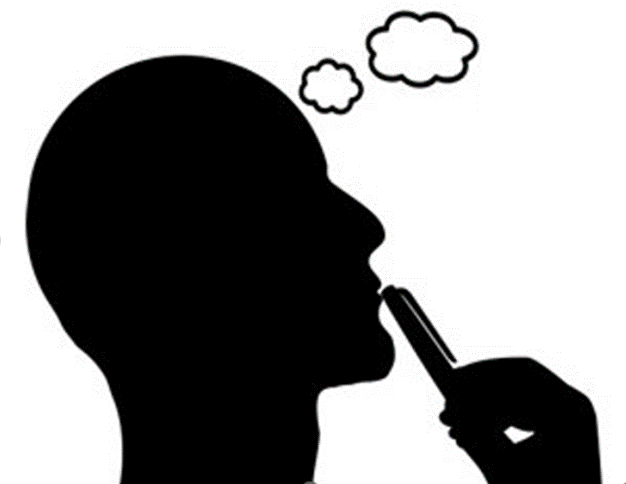 3. Quali aspetti possono essere utilizzati per migliorare la gestione del gruppo? 
Definizione di obiettivi e modalità di lavoro da parte della direzione
Monitoraggio permanente dei risultati dei dipendenti
Apertura alla comunicazione informale
Testa le tue conoscenze!
Si prega di rispondere alle seguenti domande:
Cosa deve fare un’organizzazione per incoraggiare l’intrapreneurship?

Le visioni sono sviluppate dalla direzione 
Un lavoro continuo per ottenere una buona collaborazione fra la direzione e i dipendenti
I sistemi di feedback riducono l’efficienza e l’impegno
4. Cosa serve per una buona comunicazione?
Concentrarsi sulla propria situazione e sulla propria strategia 
Ascoltare gli altri
Meno comunicazione possibile
5. Qual è la procedura migliore per organizzare i processi di cambiamento?
Utilizzare il ciclo PDCA come strumento strutturato e sistematico per i processi di cambiamento
Tutti che lavorano per una soluzione parziale e il manager che ha la visione d’insieme 
Ostacolare la costruzione di coalizioni informali
2. Quale aspetto dello sviluppo organizzativo non è utile per promuovere il pensiero intraprendente? 
Tutti conoscono la visione e possono identificarsi con essa 
Incoraggiare il pensiero proattivo
Le informazioni saranno fornite su richiesta
3. Quali aspetti possono essere utilizzati per migliorare la gestione del gruppo? 
Definizione di obiettivi e modalità di lavoro da parte della direzione
Monitoraggio permanente dei risultati dei dipendenti
Apertura alla comunicazione informale
Testa le tue conoscenze!
Soluzioni:
Cosa deve fare un’organizzazione per incoraggiare l’intrapreneurship?

Le visioni sono sviluppate dalla direzione 
Un lavoro continuo per ottenere una buona collaborazione fra la direzione e i dipendenti
I sistemi di feedback riducono l’efficienza e l’impegno
4. Cosa serve per una buona comunicazione?
Concentrarsi sulla propria situazione e sulla propria strategia 
Ascoltare gli altri
Meno comunicazione possibile
5. Qual è la procedura migliore per organizzare i processi di cambiamento?
Utilizzare il ciclo PDCA come strumento strutturato e sistematico per i processi di cambiamento
Tutti che lavorano per una soluzione parziale e il manager che ha la visione d’insieme 
Ostacolare la costruzione di coalizioni informali
2. Quale aspetto dello sviluppo organizzativo non è utile per promuovere il pensiero intraprendente? 
Tutti conoscono la visione e possono identificarsi con essa 
Incoraggiare il pensiero proattivo
Le informazioni saranno fornite su richiesta
Riassumendo:
Ben fatto! Ora sai di più su:
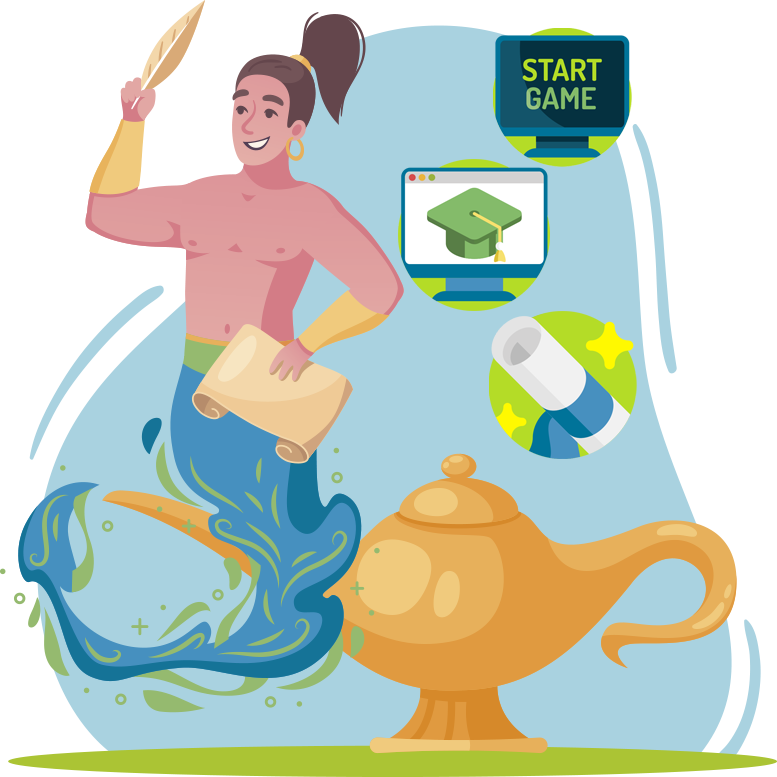 l'effetto della comunicazione intra organizzativa e della gestione del team
Tipi di feedback e apprezzamento
la definizione e le differenze di visioni, obiettivi e requisiti
come e perché coinvolgere tutti i dipendenti
come utilizzare il ciclo PDCA come strumento di miglioramento sistematico e continuo
Bibliografia (1)
Brounstein, M. (2007). Coaching für Dummies. 2. Auflage. Wiley-VCH.
Burns, P. (2013). Corporate Entrepreneurship. Innovation and strategy in large organizations. 3rd edition. Palgrave Macmillan
Diehl, A. (2020). Kotter Change Management – Ein 8 Stufen Modell für erfolgreiche Veränderungen. https://digitaleneuordnung.de/blog/kotter-modell/.
Eberhardt, D. (). Generationen zusammen führen - Mit Millennials, Generation X und Babyboomern die Arbeitswelt gestalten. 2. Auflage. Haufe Verlag.
Föhr, T. (2021). Pick-up Feedback für Führungskräfte. Wissen und Methoden für eine eigenverantwortliche Feedback- und Lernkultur. managerSeminare.
Goals (n. d.). In: Cambridge Dictionary. Retrieved from: https://dictionary.cambridge.org/.
Bibliografia (2)
Hisrich, R. D. (1990). Entrepreneurship/intrapreneurship. American Psychologist, 45 (2), p. 209–222.
Mai, J. (2022). PDCA-Zyklus: Plan-Do-Check-Act – einfach erklärt. Karrierebibel. https://karrierebibel.de/pdca-zyklus/.
Prof. Dr. Maier, G. W. (2018). Organisationsentwicklung. In: Gabler Wirtschaftslexikon. https://wirtschaftslexikon.gabler.de/definition/organisationsentwicklung-43924/version-267246
Müller-Roterberg, C. (2018). Management-Handbuch Innovation. Tipps & Tools. Books on demand.
Prof. Dr. Bartscher, T. (2018). On the job training. In: Gabler Wirtschaftslexikon. https://wirtschaftslexikon.gabler.de/definition/job-training-46199/version-269485.
Prof. Dr. Lackes, R. (2018). Kommunikation. In: Gabler Wirtschaftslexikon. https://wirtschaftslexikon.gabler.de/definition/kommunikation-37167/version-260610.
Bibliografia (3)
Requirements (n. d.). In: Cambridge Dictionary. Retrieved from: https://dictionary.cambridge.org/.
 PR2 report.
Sala, A., Punie, Y., Garkov, V. and Cabrera Giraldez, M. (2020). LifeComp: The European Framework for Personal, Social and Learning to Learn Key Competence, EUR 30246 EN, Publications Office of the European Union. ISBN 978-92-76-19417-0, doi:10.2760/922681, JRC120911. https://publications.jrc.ec.europa.eu/repository/handle/JRC120911.
Schulz von Thun Institut (n.d.). Das Kommunikationsquadrat. https://www.schulz-von-thun.de/die-modelle/das-kommunikationsquadrat. 
Statista Research Department (2022). Bevölkerung in Deutschland nach Generationen 2021. https://de.statista.com/statistik/daten/studie/1130193/umfrage/bevoelkerung-in-deutschland-nach-generationen/.
Bibliografia (4)
Stock-Homburg, R. (2013). Personalmanagement. Theorien – Konzepte - Instrumente. 3. Auflage. Springer Gabler.
Teuber, S.; Nagel, M.; Mieke, C. (2021). Personal und Organisation. Die wichtigsten Methoden. UVK.
University of Massachusetts Global. (n. d.). Business Blog: What is transformational leadership? Understanding the impact of inspirational guidance. https://www.umassglobal.edu/news-and-events/blog/what-is-transformational-leadership.
Watts, L.L., Steele, L.M. and Den Hartog, D.N. (2020). Uncertainty avoidance moderates the relationship between transformational leadership and innovation: a meta-analysis. Journal of International Business Studies, Vol. 51, No. 1, pp. 138-145.
Vahs, D.; Brem, A. (2015). Innovationsmanagement. Von der Idee zur erfolgreichen Vermarktung. 5. Auflage. Schäfer Poeschel.
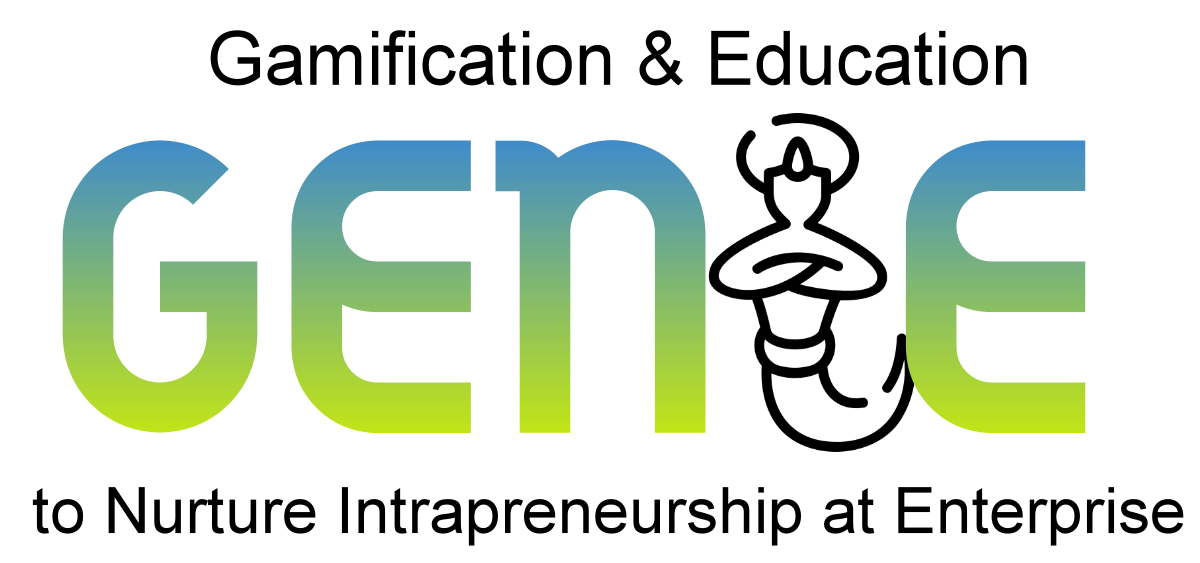 genieproject.eu
Grazie!